Day 11
Trajectory Generation
1
1/28/2011
Inverse Kinematics Recap
Solve for the first 3 joint variables q1, q2, q3 such that the wrist center oc has coordinates
Using the results from Step 1, compute 
Solve for the wrist joint variables q4, q5, q6 corresponding to the rotation matrix
2
1/28/2011
Path Generation
a path is defined as a sequence of configurations a robot makes to go from one place to another
a trajectory is a path where the velocity and acceleration along the path also matter
3
1/28/2011
Joint-Space Path
a joint-space path is computed considering the joint variables
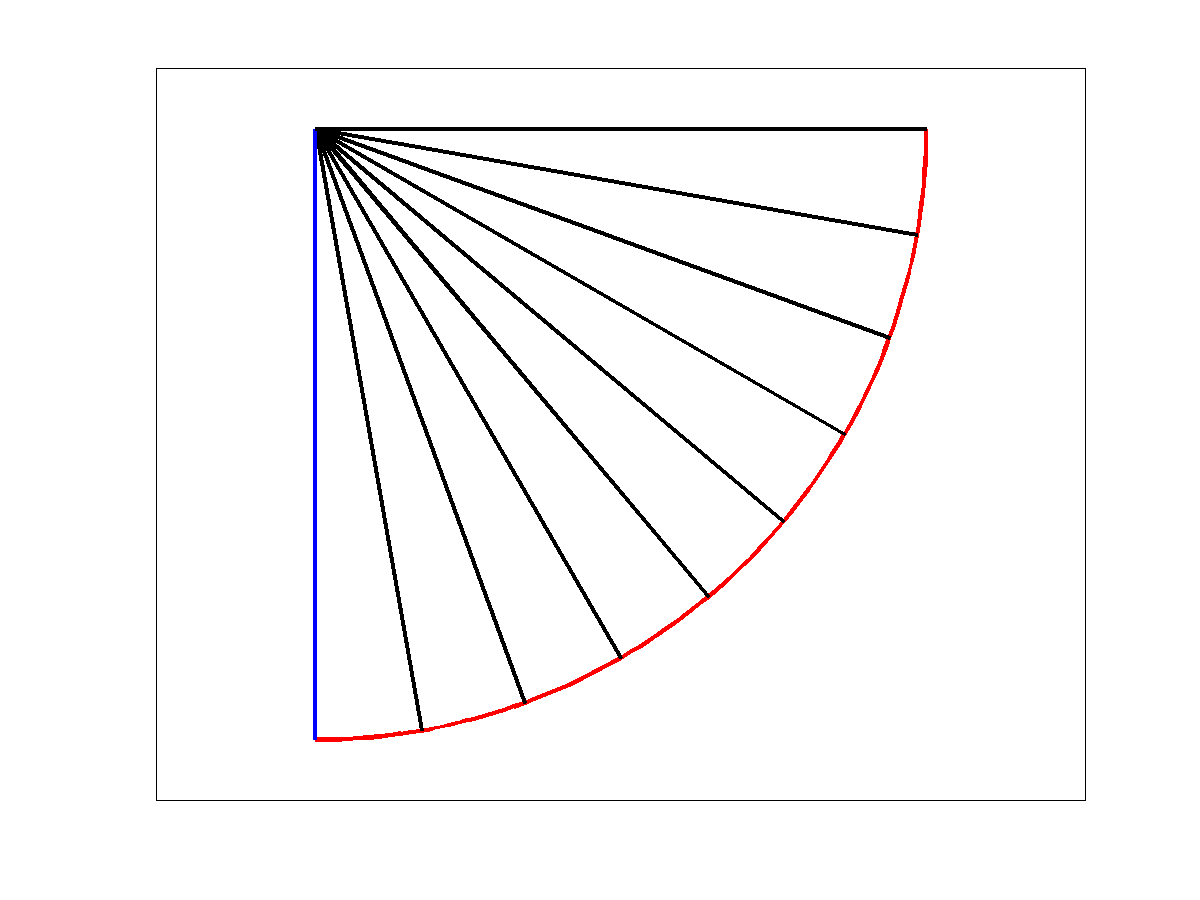 link 2
link 1
end effector path
4
1/28/2011
Joint-Space Path Joint Angles
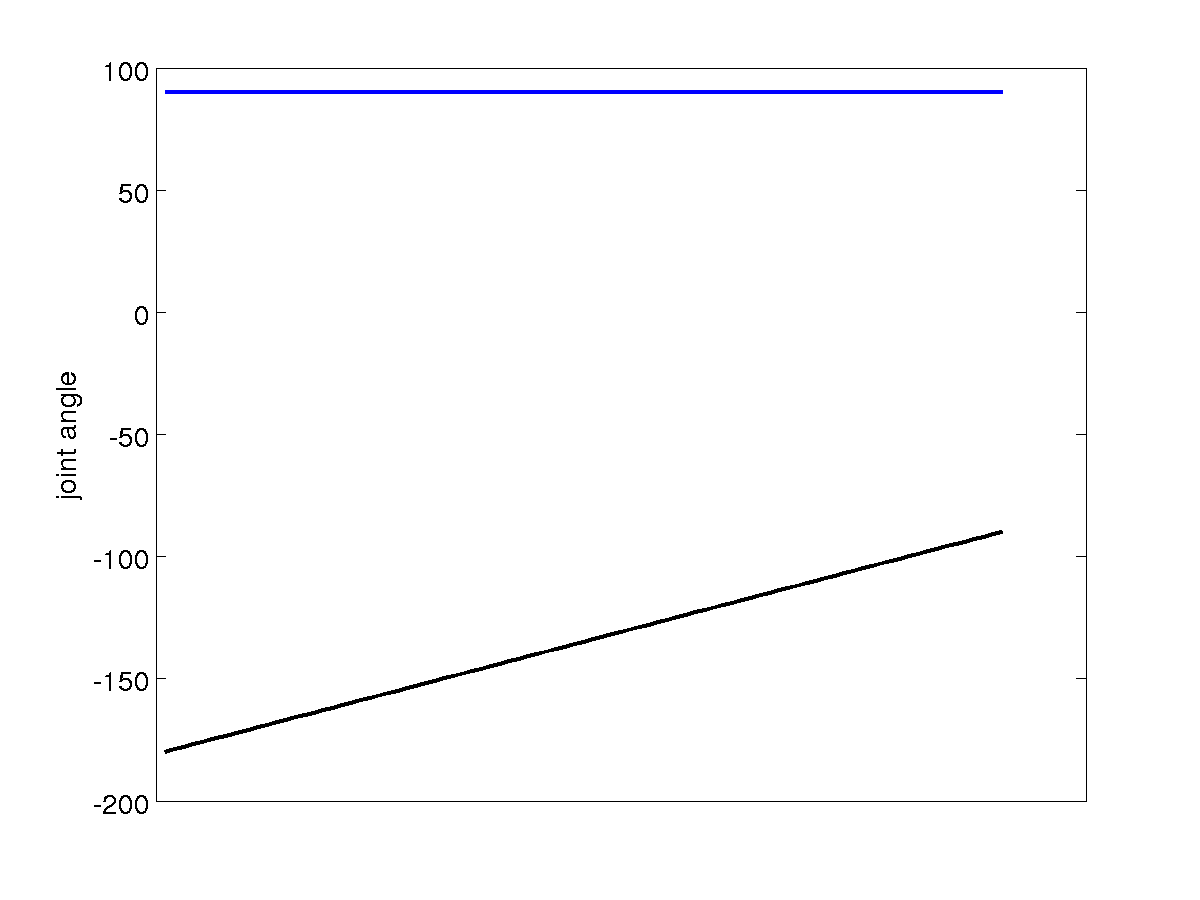 link 1
link 2
5
1/28/2011
Cartesian-Space Path
a Cartesian-space path considers the position of end-effector
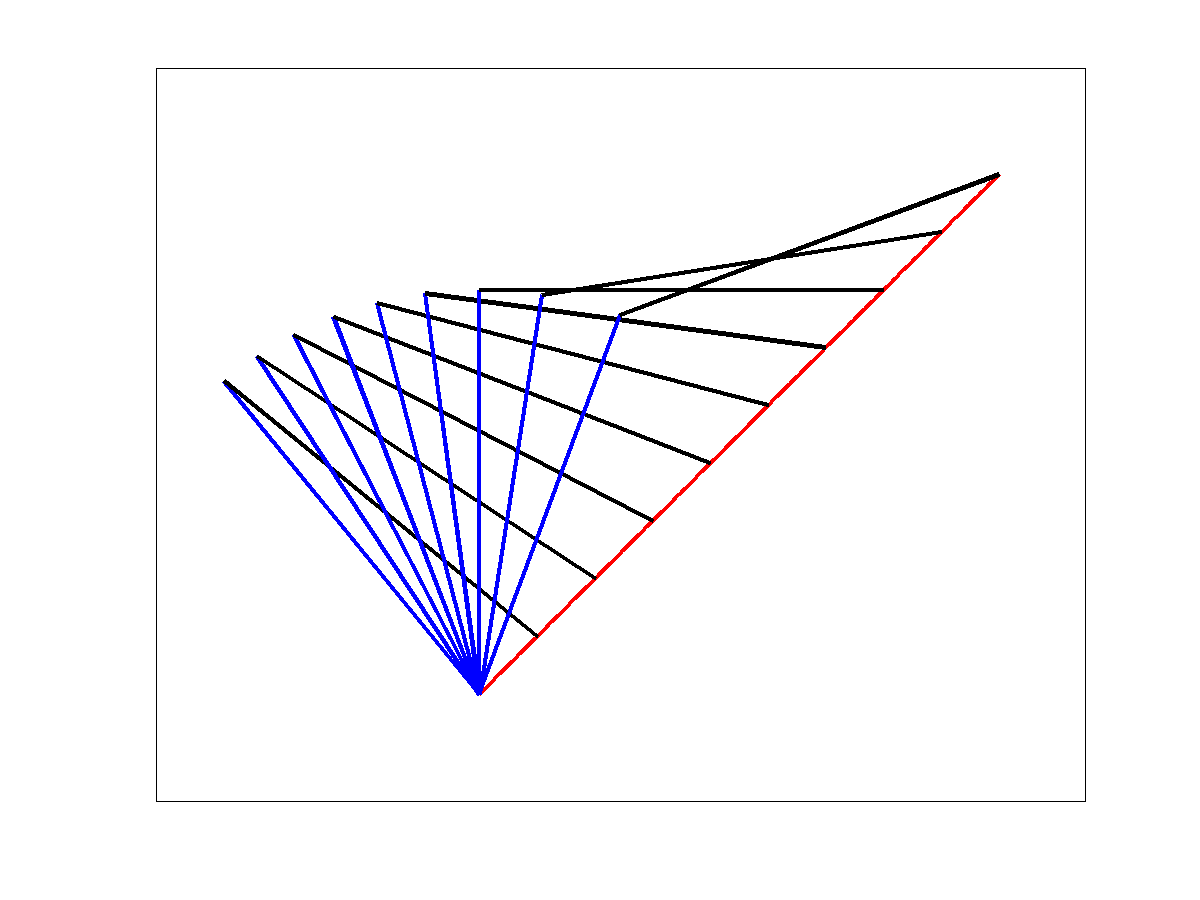 link 2
end effector path
link 1
6
1/28/2011
Cartesian-Space Path Joint Variable 1
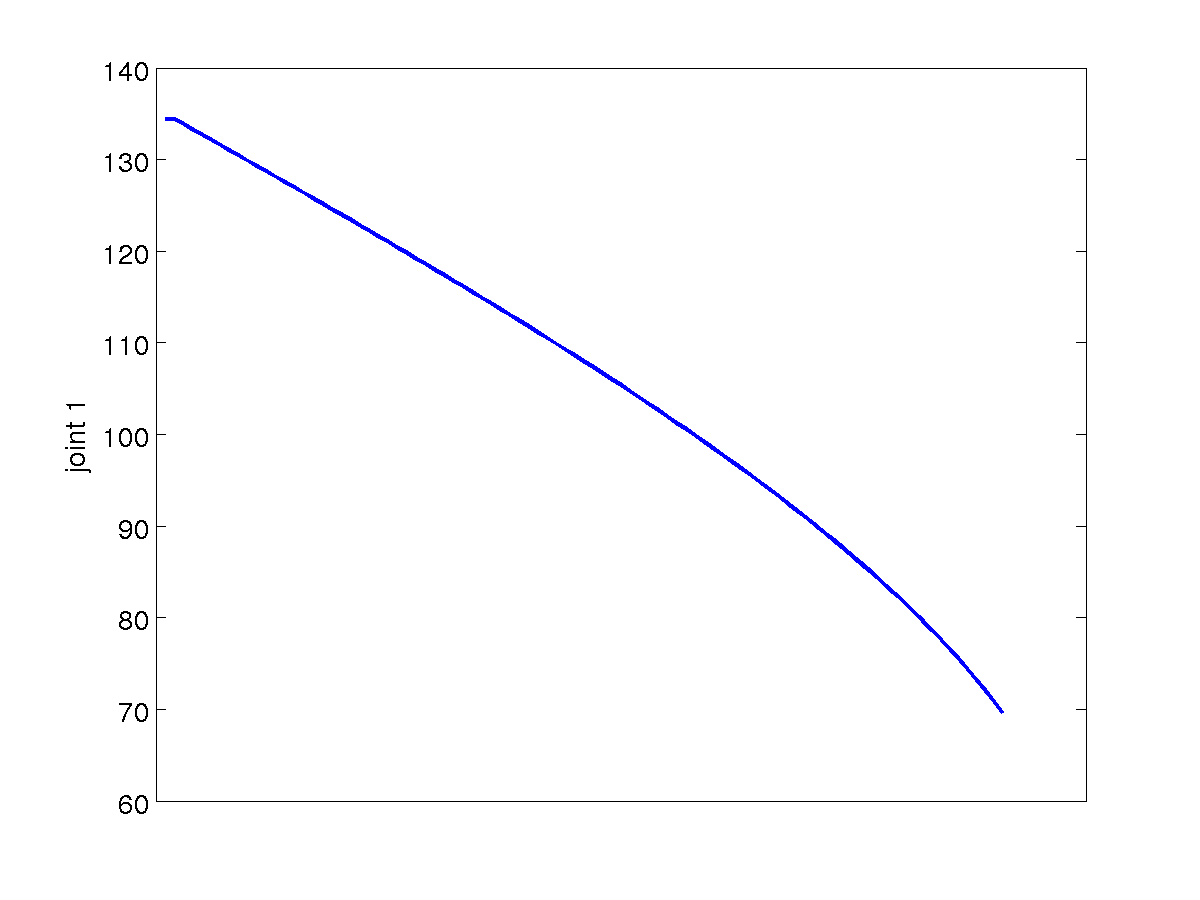 7
1/28/2011
Cartesian-Space Path Joint Variable 2
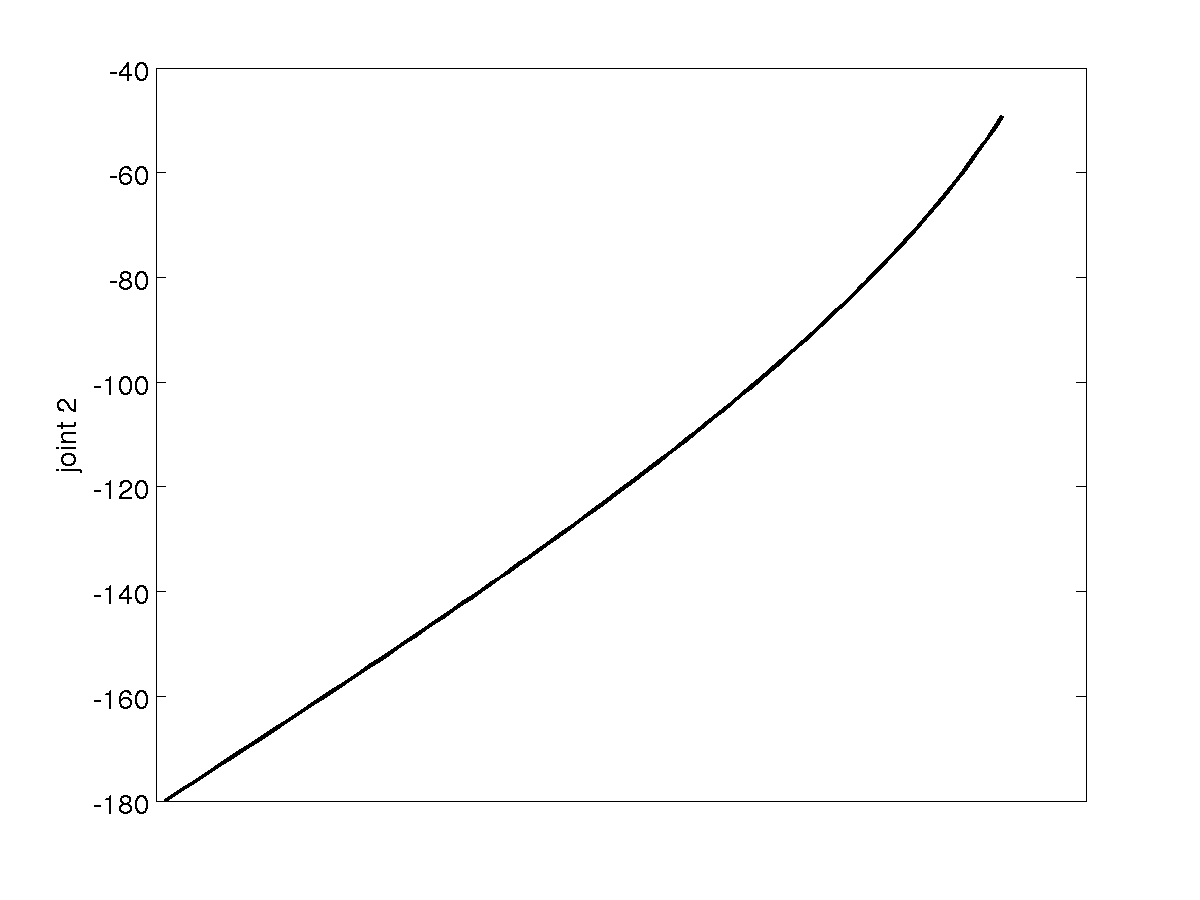 8
1/28/2011